Домашние животныеКто как голос подаёт
Задание: 
послушай голос животного и определи кому он принадлежит
Правила игры:
1. Послушай голос животного и определи, кому он принадлежит;
2. Кликни левой кнопкой мыши на животное, которому принадлежит голос;
3. Если твой выбор правильный, то животное начнёт двигаться, если не правильный – то попробуй снова.
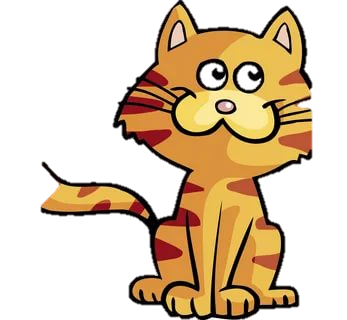 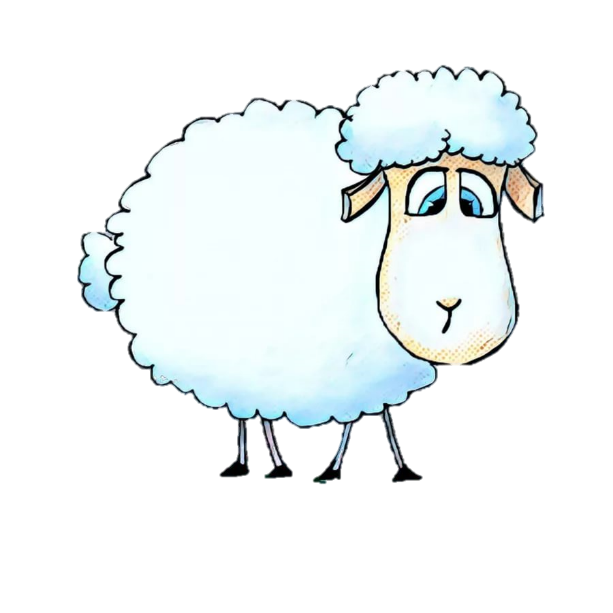 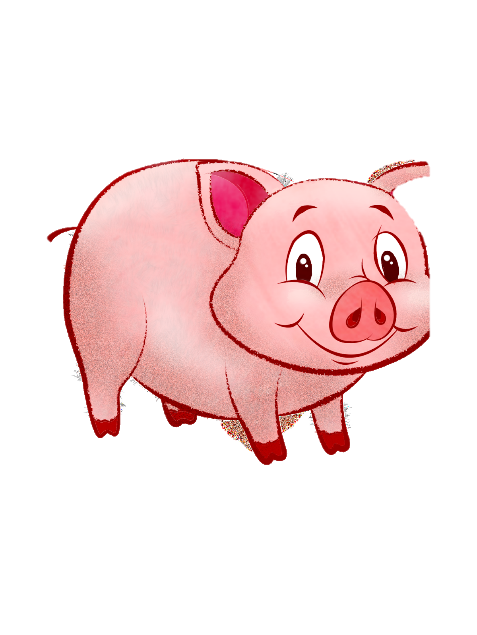 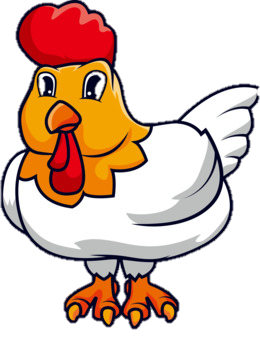 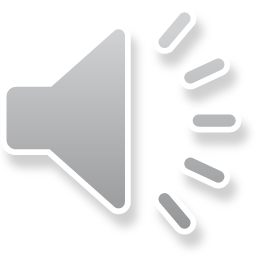 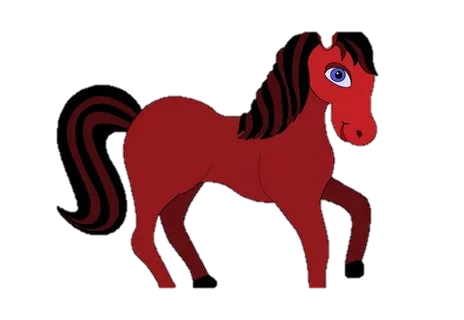 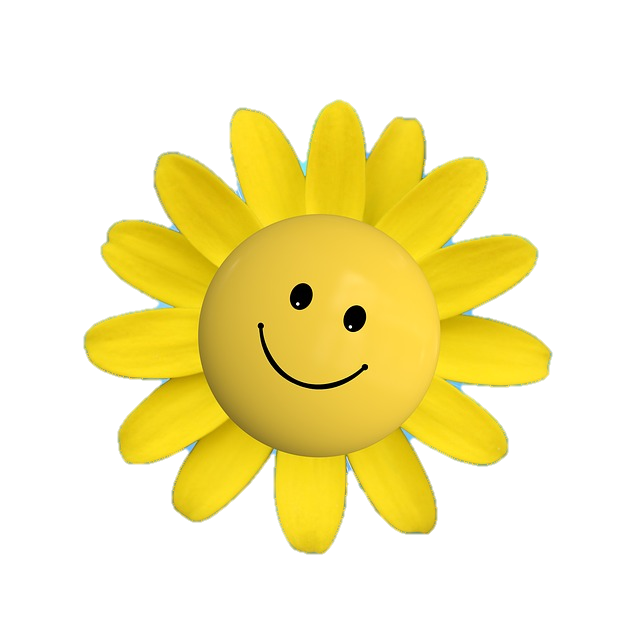 Молодец!
Ты правильно определил животное, которому принадлежит этот голос!
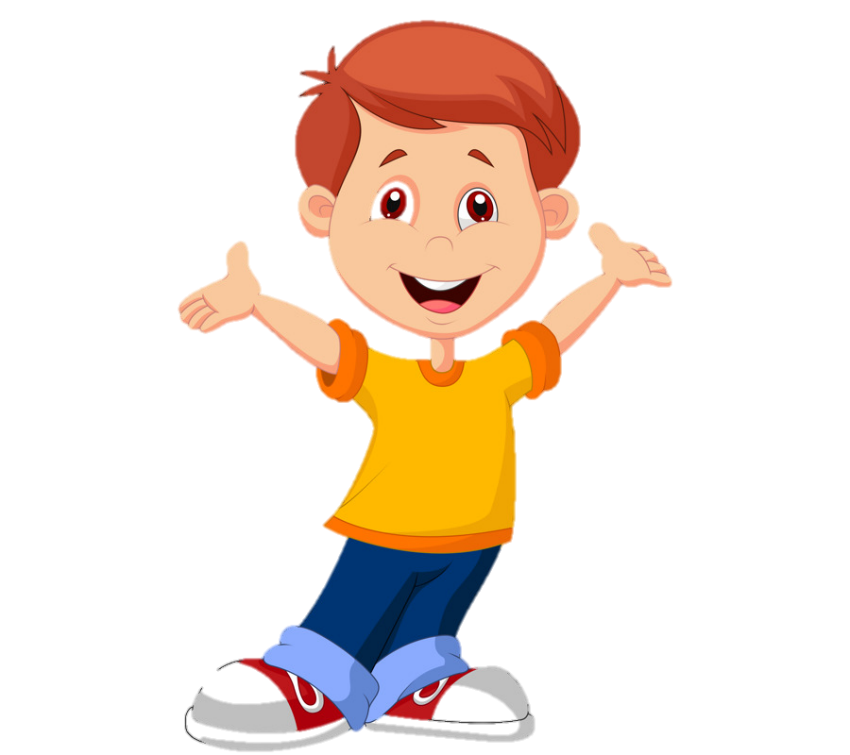 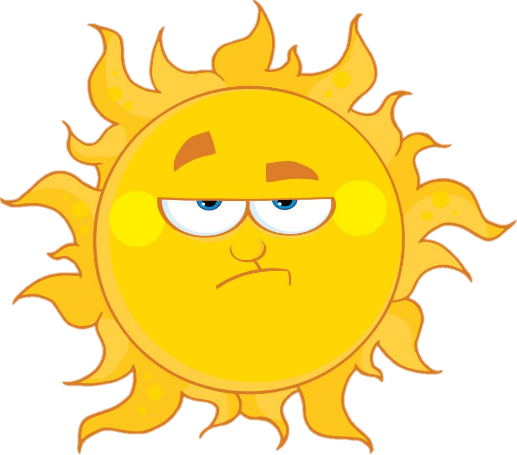 Упс!
Ты не правильно определил кому принадлежит этот голос. Попробуй ка ещё разок
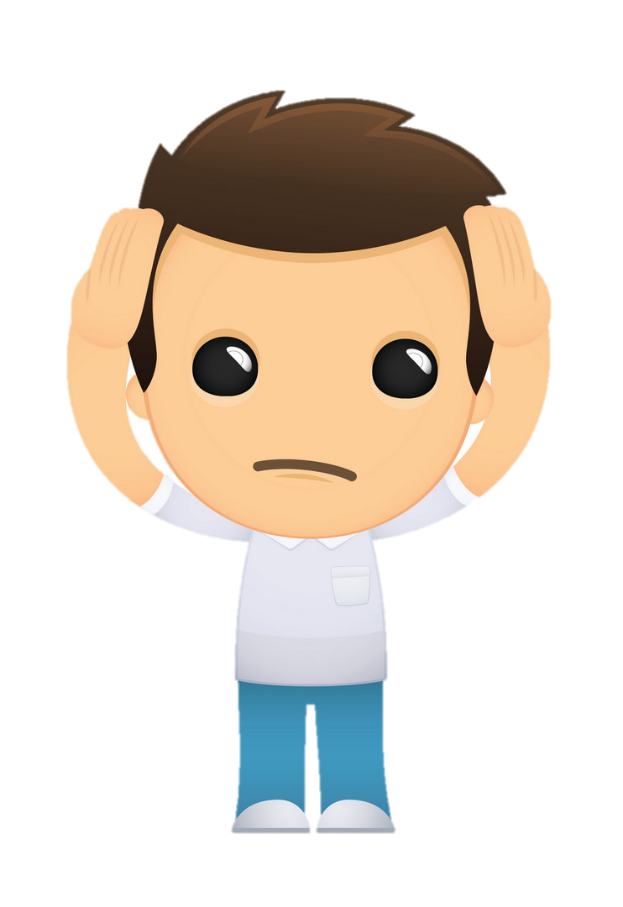 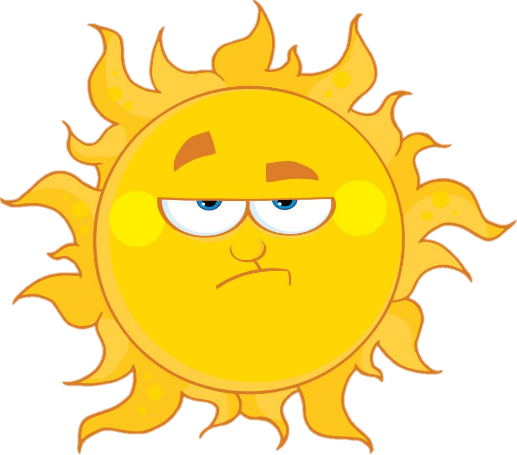 Упс!
Ты не правильно определил кому принадлежит этот голос. Попробуй ка ещё разок
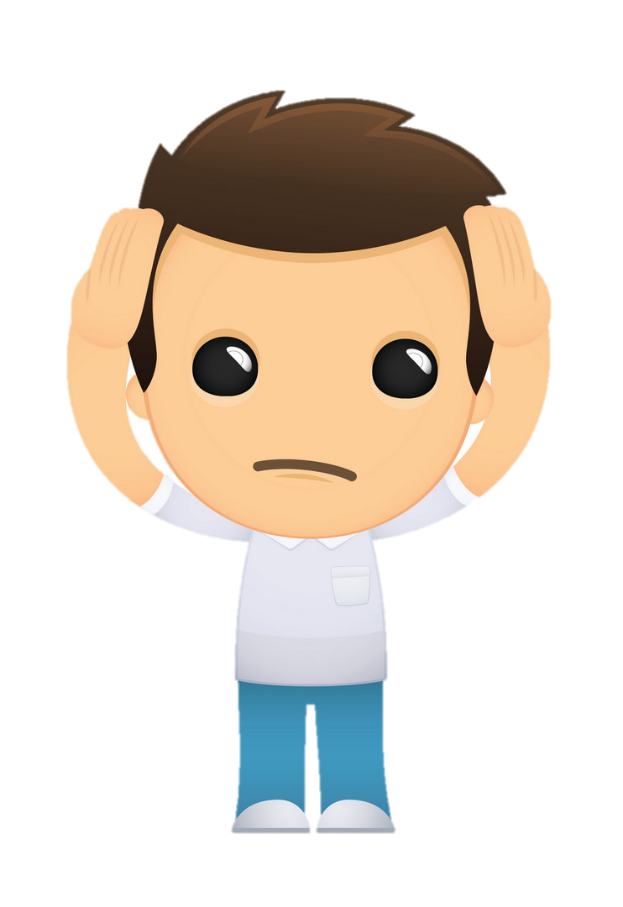 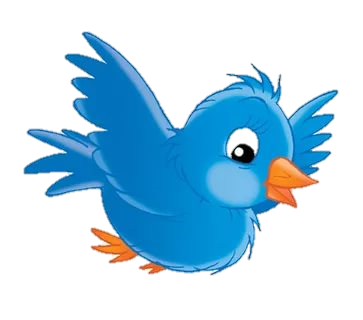 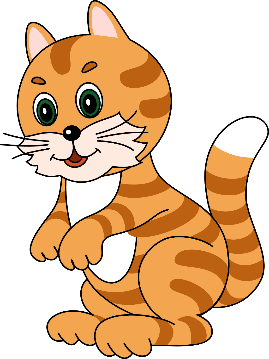 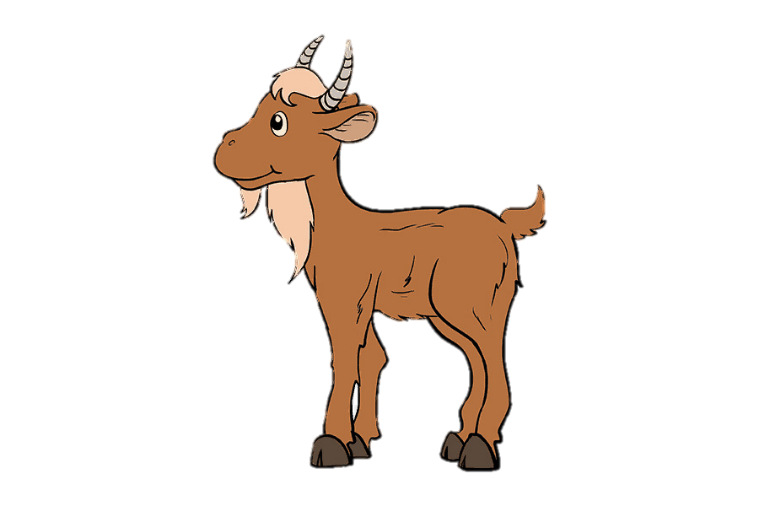 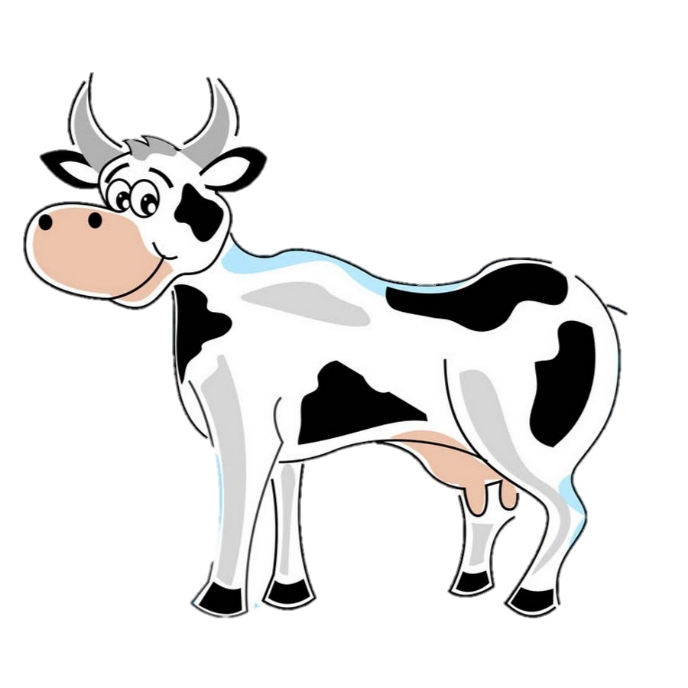 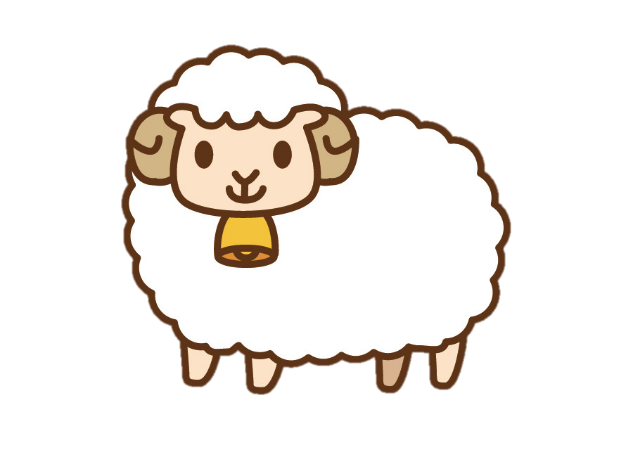 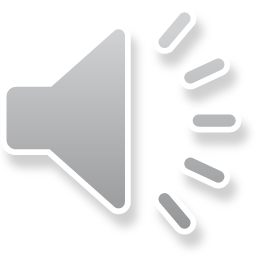 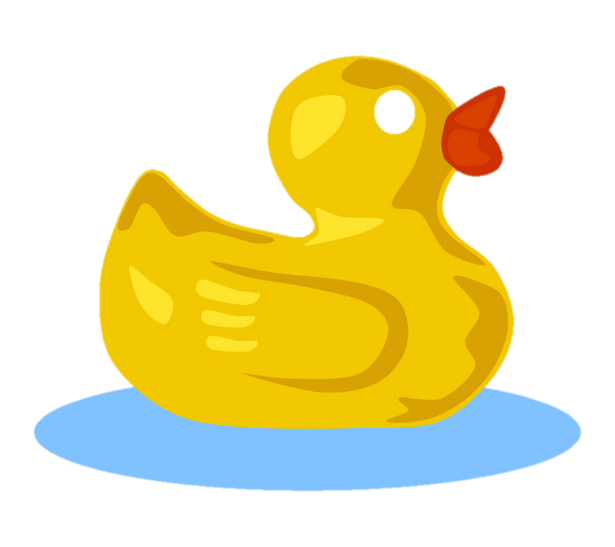 Молодец!
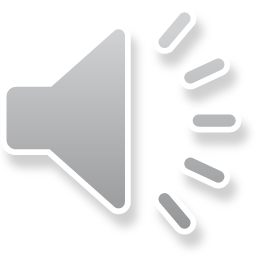 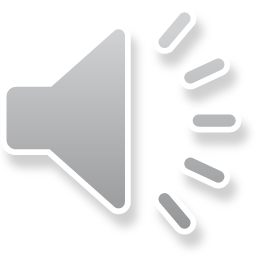